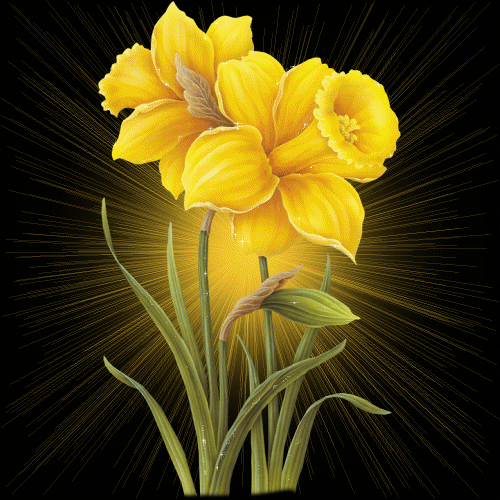 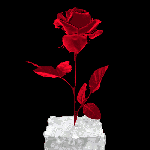 Well      come
পরিচিতি
ইমরান কবির
 কালাউক   উচ্চ  বিদ্যালয়।
লাখাই-হবিগঞ্জ
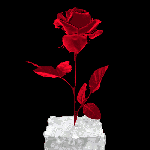 শ্রেণিঃ ষষ্ট
বিষয়ঃ গণিত
অধ্যায়ঃ চতুর্থ
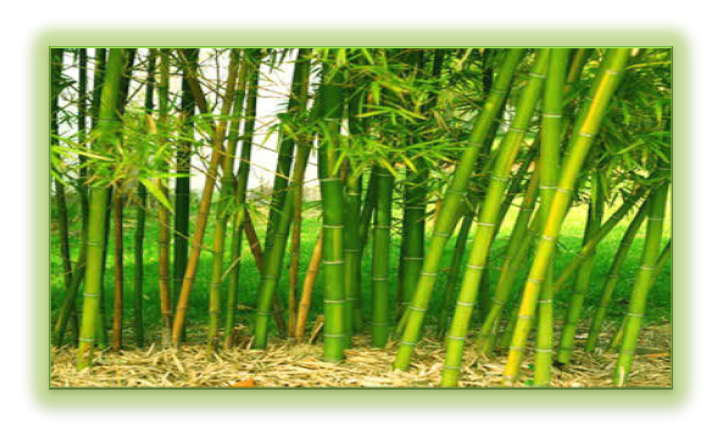 চিত্রে  সবগুলো ঘরই কি একই  রং এর ।
চিত্রে কিছু সম্পূর্ণ বাঁশ।
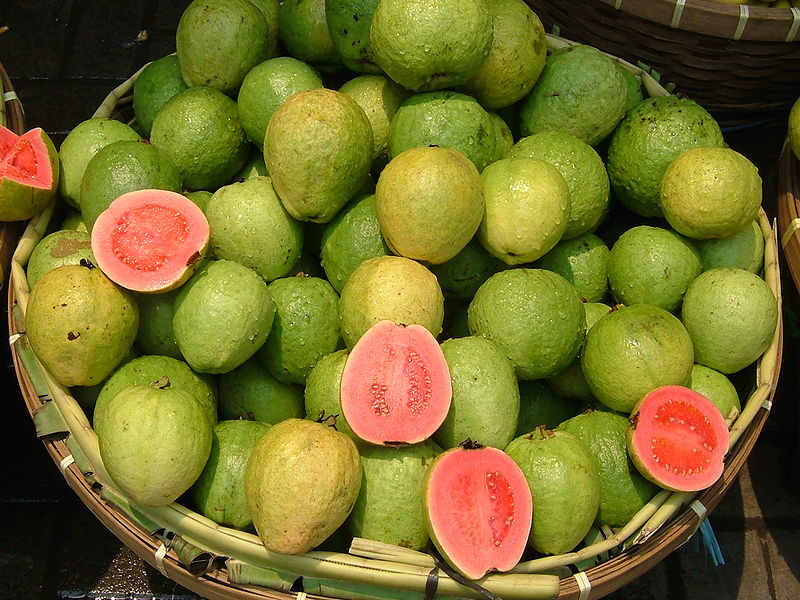 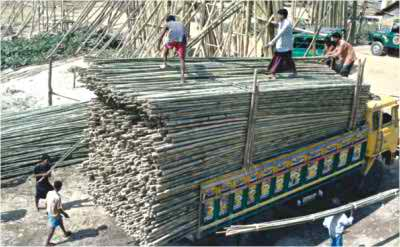 চিত্রে কিছু  খন্ডিত বাশঁ।
চিত্রে কিছু সম্পূর্ণ ও খন্ডিত ফল।
আজকের পাঠ
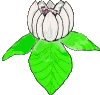 ভগ্নাংশ
শিখনফল
সাধারন  ভগ্নাংশ   চিহ্নিত  করতে  পারবে।
সাধারন  ভগ্নাংশের   প্রকারভেদ  বলতে   পারবে ।
ভগ্নাংশের   সমস্যার  সমাধান  করতে  পারবে
নিচের চিত্রগুলো লক্ষ্য কর।
ছয় ভাগের  এক ভাগ
পাঁচ ভাগের দুই ভাগ
সাধারণ ভগ্নাংশ
এই ধরনের সংখ্যাকে কী বলে ?
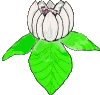 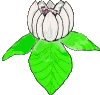 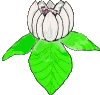 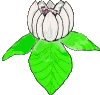 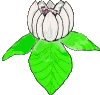 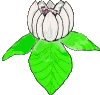 তোমরা কি  জানো ভগ্নাংশ কত  প্রকার ও কী কী ?
ভগ্নাংশ তিন প্রকার। যথাঃ
                    ১। প্রকৃত ভগ্নাংশ
                    ২। অপ্রকৃত ভগ্নাংশ
                    ৩। মিশ্র ভগ্নাংশ
যদি লাল রং কে লব এবং নীল রং কে হর ধরি তবে ভগ্নাশটি
এটি প্রকৃত ভগ্নাংশ। কারণ লব ছোট হর বড়।
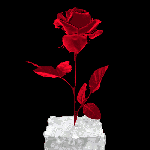 একক কাজ
মনে কর ৫ টি ত্রিভুজের ৪ টি অংশে লাল রঙ এক অংশে সাদা রং করা আছে ।
প্রদত্ত চিত্রের আলোকে এটি  কোন ধরনের  ভগ্নাংশ  হবে।
যদি কালো  রং এর ঘর কে লব এবং লাল রং এর  ঘরকে হর  ধরি তবে  ভগ্নাংশটি
এটি অপ্রকৃত ভগ্নাংশ। কারণ লব বড় হর ছোট।
যদি লাল রং একটি পূর্ণ অংশ এবং অপর অংশটি প্রকৃত ভগ্নাংশ হয় তবে ভগ্নাংশটি
এটি মিশ্র  ভগ্নাংশ।
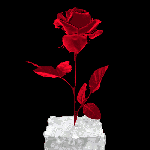 দলীয় কাজ
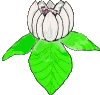 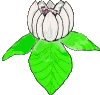 এটি কোন ধরনের ভগ্নাংশ। একে অপ্রকৃত ভগ্নাংশে  প্রকাশ কর।
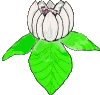 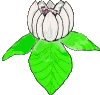 মুল্যায়ন
ভগ্নাংশ কত প্রকার ও কী কী ?
মিশ্র ভগ্নাংশ  কী  ?
অপ্রকৃত ভগ্নাংশ কাকে বলে?
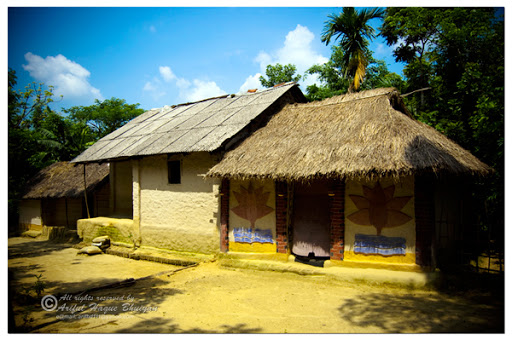 বাড়ির কাজ
একটি রং করা বাঁশ
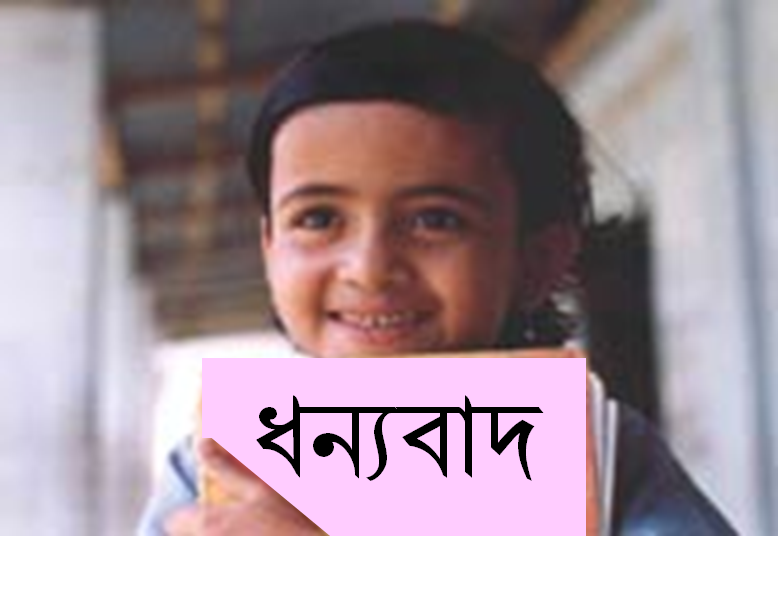 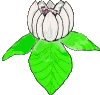 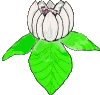 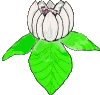 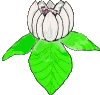 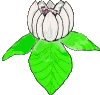 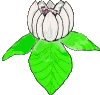 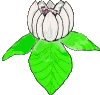 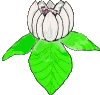 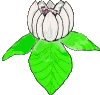 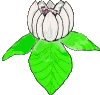 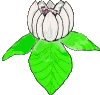 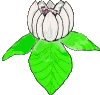 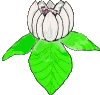 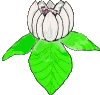 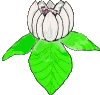 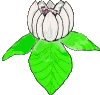